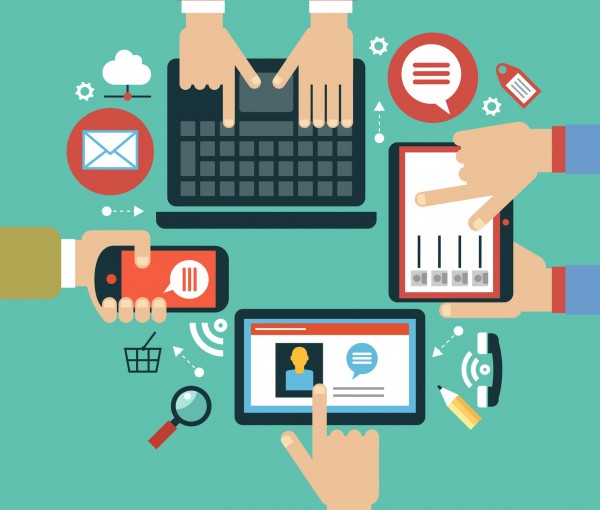 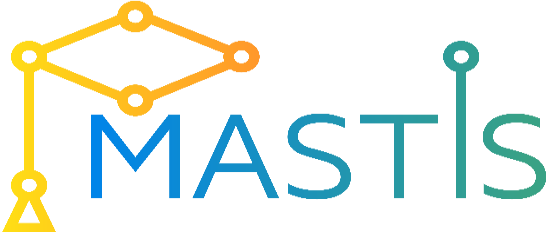 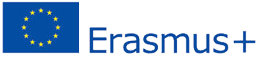 Topic 7
Usage of 
Vendor Solutions
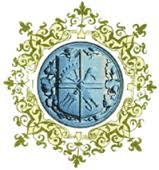 Theoretical component content
Acquiring IS Applications from the Market
Software license policies and procedures
Management of external systems development resources
Practical component
Choose the best tools for your IS.
Analyze their licenses.
Justify the use of the selected tools.
Are they suitable for your system?
Form a list of licenses for each tool that you use in your IS.
IT planing
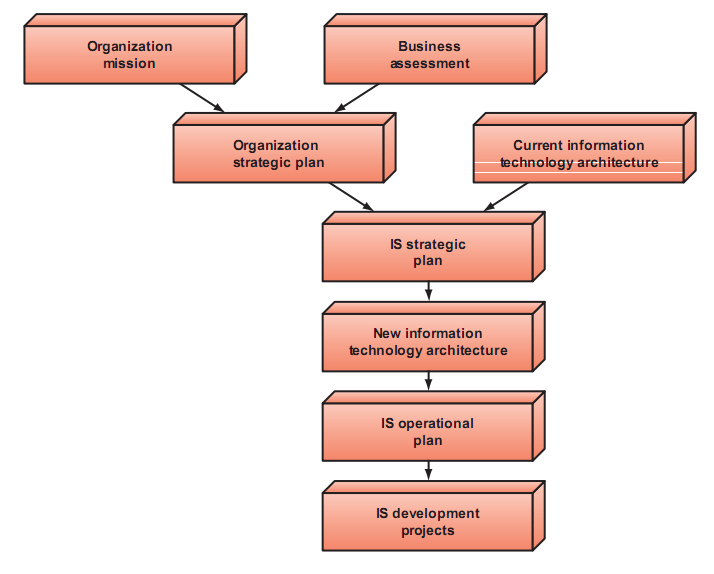 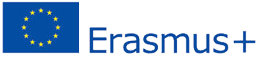 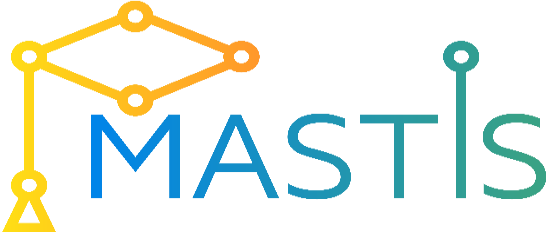 [Speaker Notes: The planning process for new IT applications begins with an analysis of the organizational 
strategic plan, which is illustrated in Figure 13.1. The organization’s strategic plan identii  es 
the i  rm’s overall mission, the goals that follow from that mission, and the broad steps required 
to reach these goals. The strategic planning process modii  es the organization’s objectives and 
resources to match its changing markets and opportunities.
The organizational strategic plan and the existing IT architecture provide the inputs in 
developing the IT strategic plan. The IT architecture delineates the way an organization should 
utilize its information resources to accomplish its mission. It encompasses both the technical 
and the managerial aspects of information resources. The technical aspects include hardware 
and operating systems, networking, data management systems, and applications software. The 
managerial aspects specify how the IT department will be managed, how the functional area 
managers will be involved, and how IT decisions will be made.]
IS Operational Plan
Contains the following elements:
IT
environment
Objectives 
of the IT 
function
Mission
Resource 
allocation 
and project 
management
Constraints 
of the IT 
function
Application 
portfolio
[Speaker Notes: IS operational plan: consists of a clear set of projects that the IT department and functional
area managers will execute in support of the IT strategic plan.
Mission – derived from IT strategy.
IT environment – summary of information needs of the functional areas and of the organization as a whole.
Objectives of the IT function – best current estimate of the goals.
Constraints of the IT function – technological, financial, personnel and other resource limitations.
Application portfolio – prioritized inventory of present applications and a detailed plan of projects to be developed or continued.
Resource allocation and project management – listing of who is going to do what, how and when.]
Evaluating & Justifying IT Investment: Benefits, Costs & Issues
Assessing the costs
Assessing the benefits (Values)
Comparing the two
Fixed costs
Total cost of ownership (TCO)
Intangible benefits
Benefits from IT that may be very desirable but difficult to place an accurate monetary value on.
[Speaker Notes: Fixed costs: are those costs that remain the same regardless of change in the activity level. For IT, fixed costs include infrastructure cost, cost of IT services, and IT management cost 
Total cost of ownership (TCO): Formula for calculating cost of acquiring, operating and controlling an IT system.]
Conducting the Cost-Benefit Analysis
Using Net Present Value (NPV)
Return on investment
Breakeven analysis
The business case approach
[Speaker Notes: The Net Present Value (NPV) method converts future values of benefits to their present-value
     equivalent by discounting them at the organization’s cost of funds.
Return on investment measures the effectiveness of management in generating profits with
     its available assets.
Breakeven analysis determines the point at which the cumulative dollar value of the benefits 
     from a project equals the investment made in the project.  
The business case approach: A business case is one or more specific applications or projects. 
     Its major emphasis is the justification for a specific required investment, but it also provides 
     the bridge between the initial plan and its execution.]
Strategies for Acquiring IT Applications
Four fundamental business decisions to make before choosing a strategy:
2
1
3
4
How much computer code does the company  want to write?
How will the company pay for the application?
Where will the application run?
Where will the application originate?
Acquisition from external sources:
Purchase a prewritten application.
Introduction to Information Systems Supporting and Transforming Business 
Fifth Edition
R. Kelly Rainer Jr., Brad Prince, Casey Cegielski

ISBN   978-1-118-77964-4
Customize a prewritten application.
Lease the application.
Use application service providers and software-as-a-service vendors.
Use open-source software.
Use outsourcing.
Employ custom development.
Application Service Providers and Software-as-a-Service Vendors
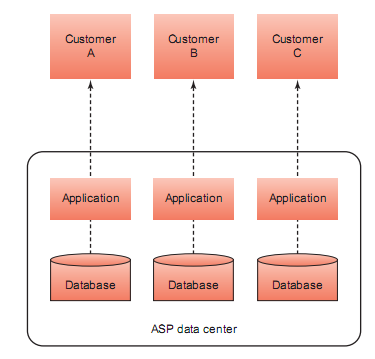 [Speaker Notes: An application service provider (ASP) is an agent or a vendor who assembles the software 
needed by enterprises and then packages it with services such as development, operations, 
and maintenance. The customer then accesses these applications via the Internet. Figure 13.2 
illustrates the operation of an ASP. Note that the ASP hosts both an application and a database 
for each customer.]
Operation of a Software-as-a-Service (SaaS) vendor
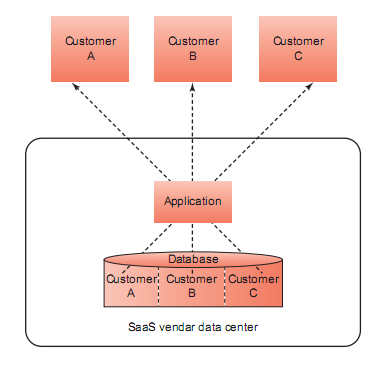 [Speaker Notes: Software-as-a-service (SaaS) is a method of delivering software in which a vendor hosts 
the applications and provides them as a service to customers over a network, typically the Customers do not own the software; rather, they pay for using it. SaaS eliminates 
the need for customers to install and run the application on their own computers. There-
fore, SaaS customers save the expense (money, time, IT staff) of buying, operating, and 
maintaining the software. For example, Salesforce (www.salesforce.com), a well-known SaaS 
provider for customer relationship management (CRM) software solutions, provides these 
advantages for its customers. Figure 13.3 displays the operation of a SaaS vendor.]
The Traditional Systems Development Life Cycle
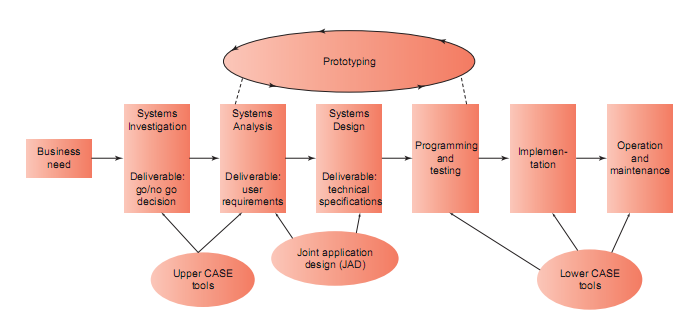 [Speaker Notes: Alternative SDLC models contain more or fewer stages. The l ow of tasks, however, remains 
largely the same. When problems occur in any phase of the SDLC, developers often must go 
back to previous phases.
Systems development projects produce desired results through team efforts. Develop-
ment teams typically include users, systems analysts, programmers, and technical specialists. 
Users are employees from all functional areas and levels of the organization who interact 
with the system, either directly or indirectly. Systems analysts are IS professionals who spe-
cialize in analyzing and designing information systems. Programmers are IS professionals 
who either modify existing computer programs or write new programs to satisfy user require-
ments. Technical specialists are experts on a certain type of technology, such as databases or 
telecommunications. The systems stakeholders include everyone who is affected by changes 
in a company’s information systems—for example, users and managers. All stakeholders are 
typically involved in systems development at various times and in varying degrees. IT’s About 
Business 13.4 illustrates how Atlassian helps companies apply collaborative software develop-
ment with large projects.]
Comparison of user and developer involvement over the SDLC
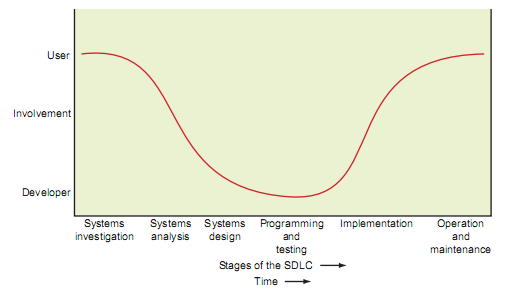 [Speaker Notes: Figure indicates that users have high involvement in the early stages of the SDLC, 
lower involvement in the programming and testing stage, and higher involvement in the later 
stages. Table discusses the advantages and disadvantages of the SDLC.]
Advantages and Disadvantages of System Acquisition Methods
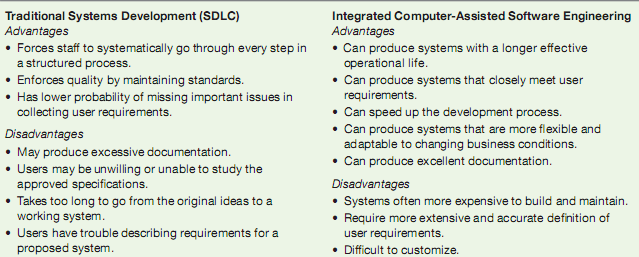 [Speaker Notes: Figure 13.5 indicates that users have high involvement in the early stages of the SDLC, 
lower involvement in the programming and testing stage, and higher involvement in the later 
stages. Table 13.2 discusses the advantages and disadvantages of the SDLC.]
Advantages and Disadvantages of System Acquisition Methods
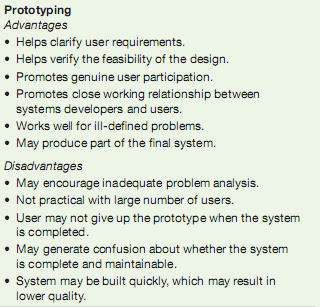 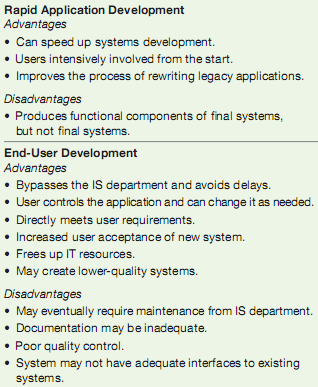 Advantages and Disadvantages of System Acquisition Methods
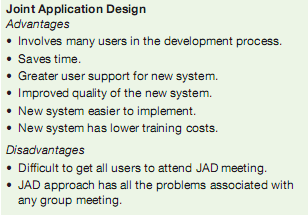 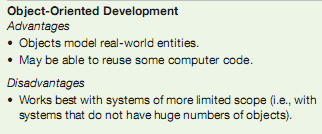 Alternative Methods and Tools for Systems Development
Joint application design (JAD)
Rapid application development (RAD)
Agile development
End-user development
[Speaker Notes: Joint application design (JAD). A group –based tool for collecting user 
     requirements and creating system designs.
Computer-Assisted Software Engineering (CASE) is a development 
     approach that uses specialized tools to automate many of the tasks in the 
     SDLC; upper CASE tools in SDLC automate the early stages of  the SDLC, 
     and lower case tools automate the later stages.
Integrated Computer-Assisted Software Engineering (ICASE) Tools . 
     CASE tools that provide links between upper CASE and lower CASE tools.
Rapid Application Development (RAD) is a development method  that uses 
     special tools and an iterative approach to rapidly produce a high-quality system.
Agile Development: Development method that delivers functionality in rapid 
     iterations requiring frequent communication, development, testing, and delivery.
End-User Development is a development method that has the actually user 
     develop their own application(s) for use.
Component-Based Development: Uses standard components to build applications.
Object-oriented development does not begin with the task to be performed, but with aspects of the
real world that must be modeled to perform that task.]
Discuss the different cost/beneﬁt analyses
The net present value (NPV) method
Return on investment (ROI)
Breakeven analysis
Business case approach
[Speaker Notes: Prototyping. Approach that defines an initial list of user requirements, builds 
     a prototype system and then improves the system in several iterations based 
     on users’ feedback.
Computer-Assisted Software Engineering (CASE) is a development 
     approach that uses specialized tools to automate many of the tasks in the 
     SDLC; upper CASE tools in SDLC automate the early stages of  the SDLC, 
     and lower case tools automate the later stages.
Integrated Computer-Assisted Software Engineering (ICASE) Tools . 
     CASE tools that provide links between upper CASE and lower CASE tools.
Component-Based Development: Uses standard components to build applications.
Object-oriented development does not begin with the task to be performed, but with aspects of the
real world that must be modeled to perform that task.]
Vendor & Software Selection
Step 1
Identify potential vendors.
Determine the evaluation criteria.
Step 2
Request for proposal (RFP)
Evaluate vendors and packages.
Step 3
Choose the vendor and package.
Step 4
Negotiate a contract.
Step 5
Establish a service level agreement.
Step 6
[Speaker Notes: Request for proposal (RFP) is a document sent to potential vendors to submit a proposal describing their software package and explain how it would meet the company’s needs.
Service Level Agreements (SLAs) are formal agreements that specify how work is to be divided between the company and its vendors.]
Discussion Questions
Q1
Discuss the advantages of a lease option over a buy option
Why is it important for all business managers to under-
stand the issues of IT resource acquisition?
Q2
Why is it important for everyone in business organizations 
to have a basic understanding of the systems development process?
Q3
Should prototyping be used on every systems development 
project? Why or why not?
Q4
Discuss the various types of feasibility studies. Why are 
they all needed?
Q5
Discuss the issue of assessing intangible benei  ts and the 
proposed solutions.
Q6